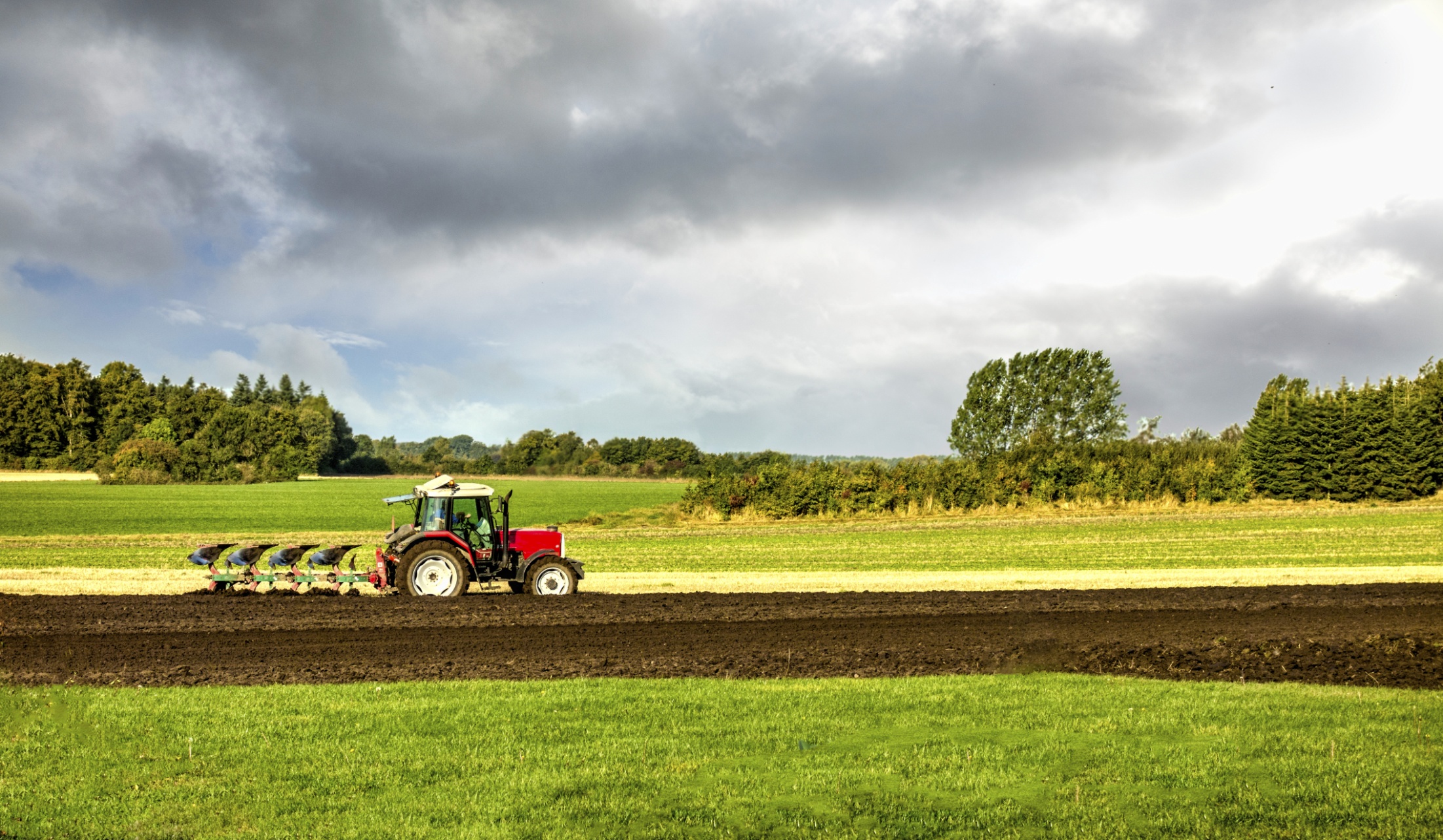 Математическое моделирование текстовых задач 8 класс
Задачи на работу и производительность.
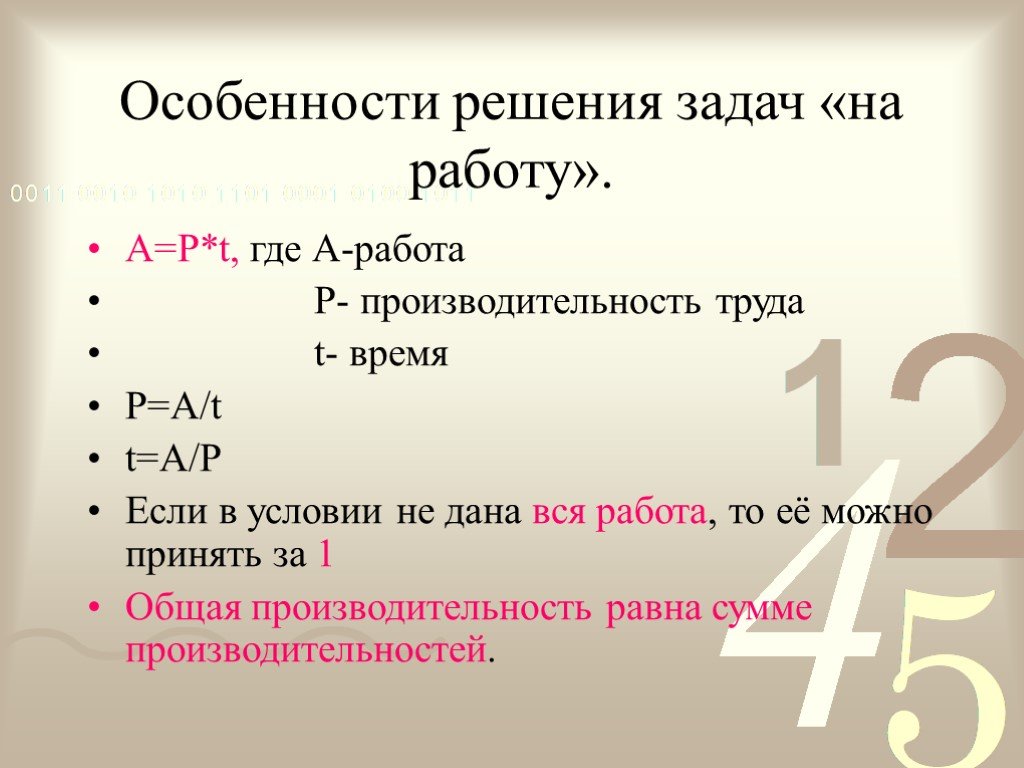 Общие принципы
Решение задач с помощью введения 2 переменных существенно легче
Общие принципы
Решение задач с помощью введения 2 переменных существенно легче
О чем спрашивают – то и берем за переменную
Общие принципы
Решение задач с помощью введения 2 переменных существенно легче
О чем спрашивают – то и берем за переменную
Формула стара, как мир:
Общие принципы
Решение задач с помощью введения 2 переменных существенно легче
О чем спрашивают – то и берем за переменную
Формула стара, как мир:
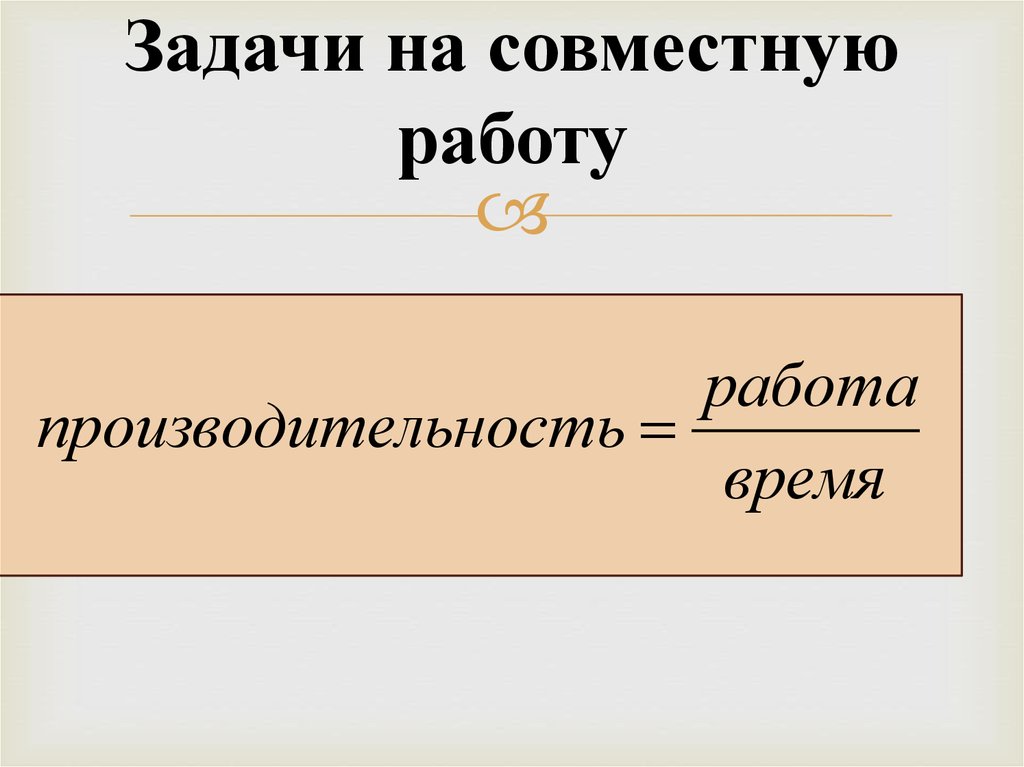 Задача о тракторах и поле№560 (а)
Строим таблицу, читаем задачу, заполняем таблицу сразу:
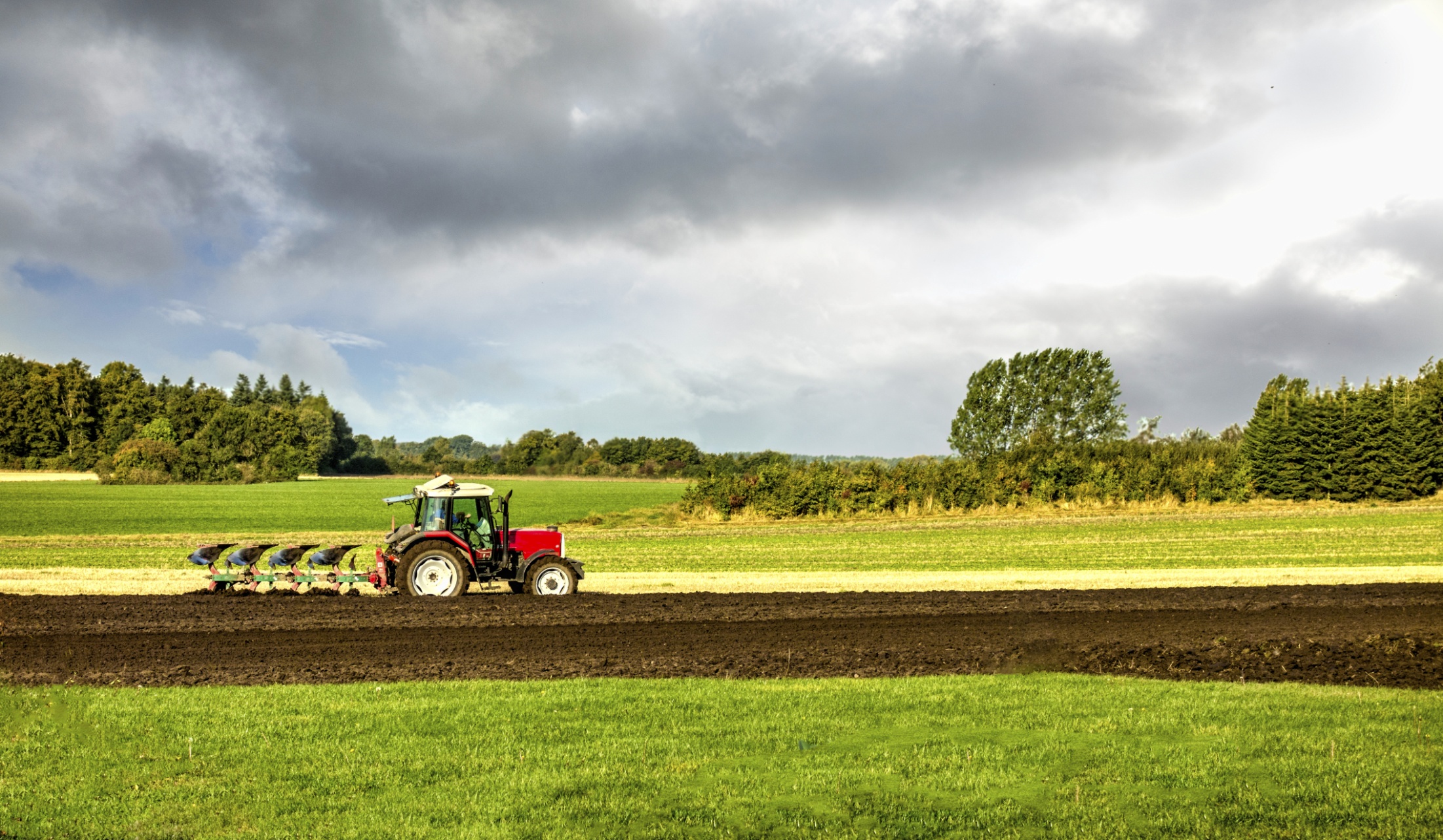 Задача о тракторах и поле№560 (а)
Строим таблицу, читаем задачу, заполняем таблицу сразу:
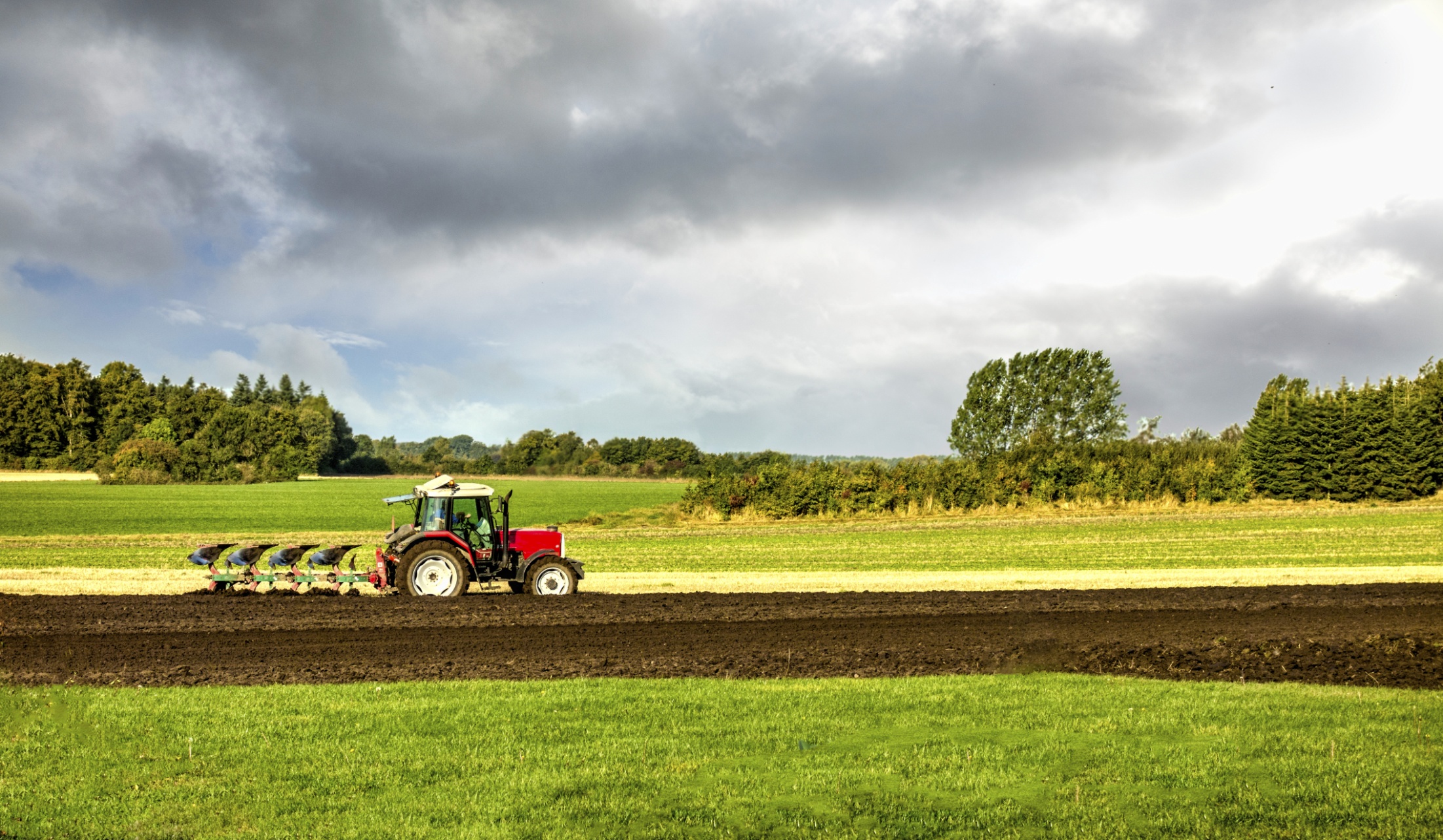 Задача о тракторах и поле№560 (а)
Строим таблицу, читаем задачу, заполняем таблицу сразу:
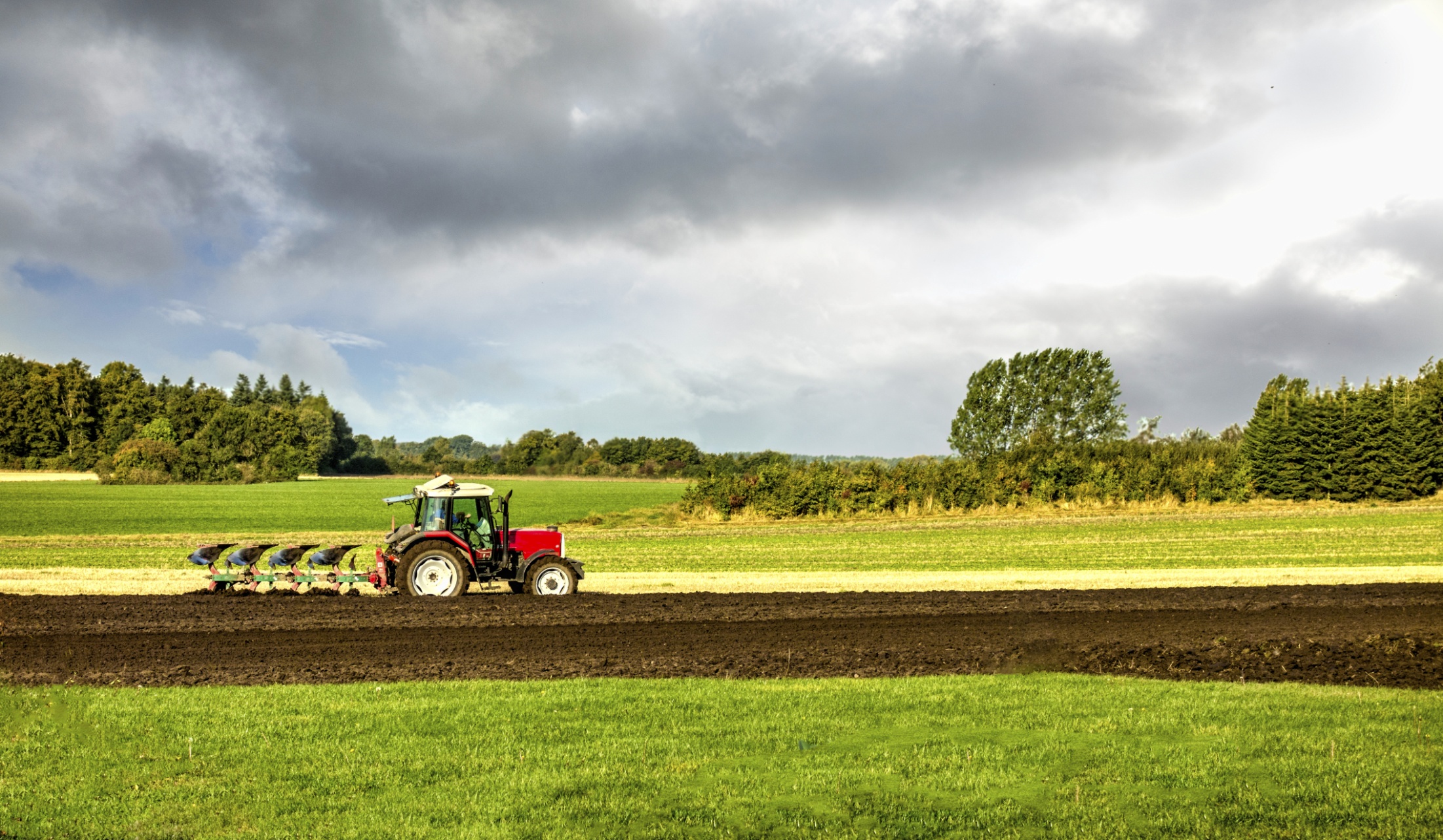 *2
*1,2
Задача о тракторах и поле№560 (а)
Строим таблицу, читаем задачу, заполняем таблицу сразу:
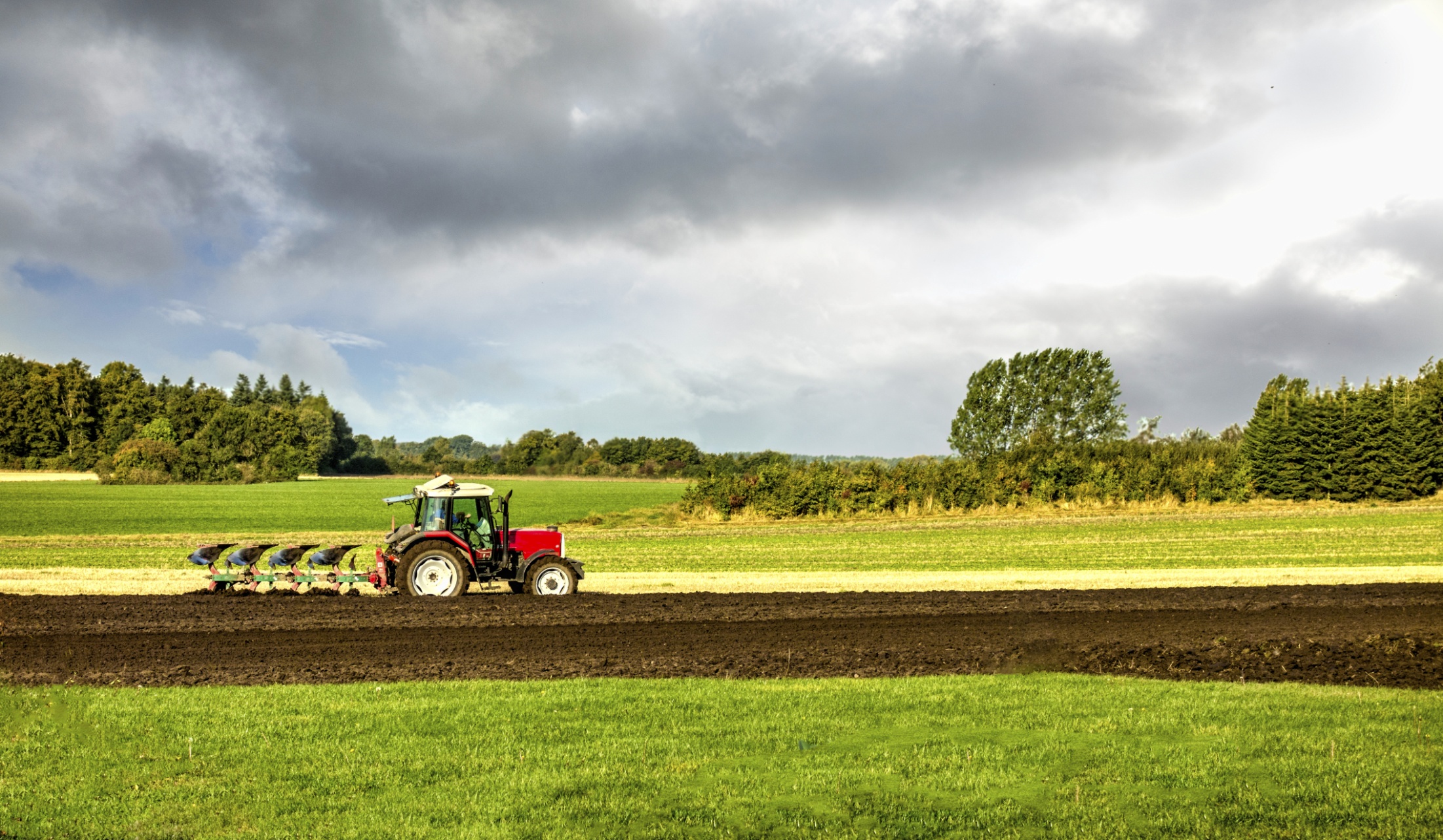 +
=
+
*2
=
*1,2
Решить систему уравнений:
1
1
1
х
+
у
=
9
1,2
2
2
х
+
у
=
10
Решить систему уравнений:
1
1
1
х
+
у
=
9
1,2
2
2
х
+
у
=
10
пусть 1/х = а, 1/у  = b, тогда имеем:
Решить систему уравнений:
1
1
1
х
+
у
=
9
1,2
2
2
х
+
у
=
10
пусть 1/х = а, 1/у  = b, тогда имеем:
1
а + b = 
1,2а + 2b =
9
2
10
Решить систему уравнений:
1
1
1
х
+
у
=
9
1,2
2
2
х
+
у
=
10
пусть 1/х = а, 1/у  = b, тогда имеем:
1
а + b = 
1,2а + 2b =
*9
9
2
*5
10
Решить систему уравнений:
1
1
1
х
+
у
=
9
1,2
2
2
х
+
у
=
10
пусть 1/х = а, 1/у  = b, тогда имеем:
1
а + b = 
1,2а + 2b =
*9
9
2
*5
10
9а + 9b = 1
6а + 10b = 1
Решить систему уравнений:
1
1
1
9а + 9b = 1
6а + 10b = 1
*2
х
+
у
=
9
1,2
2
2
*(-3)
х
+
у
=
10
пусть 1/х = а, 1/у  = b, тогда имеем:
1
а + b = 
1,2а + 2b =
*9
9
2
*5
10
9а + 9b = 1
6а + 10b = 1
Решить систему уравнений:
1
1
1
9а + 9b = 1
6а + 10b = 1
*2
х
+
у
=
9
1,2
2
2
*(-3)
х
+
у
=
10
пусть 1/х = а, 1/у  = b, тогда имеем:
18а + 18b = 2
-18а -30b = -3
1
а + b = 
1,2а + 2b =
*9
9
2
*5
10
9а + 9b = 1
6а + 10b = 1
Решить систему уравнений:
1
1
1
9а + 9b = 1
6а + 10b = 1
*2
х
+
у
=
9
1,2
2
2
*(-3)
х
+
у
=
10
пусть 1/х = а, 1/у  = b, тогда имеем:
18а + 18b = 2
-18а -30b = -3
1
а + b = 
1,2а + 2b =
*9
9
2
*5
10
12b = -1
9а + 9b = 1
6а + 10b = 1
Решить систему уравнений:
1
1
1
9а + 9b = 1
6а + 10b = 1
*2
х
+
у
=
9
1,2
2
2
*(-3)
х
+
у
=
10
пусть 1/х = а, 1/у  = b, тогда имеем:
18а + 18b = 2
-18а -30b = -3
1
а + b = 
1,2а + 2b =
*9
9
2
*5
10
12b = -1
9а + 9b = 1
6а + 10b = 1
12b = -1
:(-12)
Решить систему уравнений:
1
1
1
9а + 9b = 1
6а + 10b = 1
*2
х
+
у
=
9
1,2
2
2
*(-3)
х
+
у
=
10
пусть 1/х = а, 1/у  = b, тогда имеем:
18а + 18b = 2
-18а -30b = -3
1
а + b = 
1,2а + 2b =
*9
9
2
*5
10
12b = -1
9а + 9b = 1
6а + 10b = 1
12b = -1
 b= 1/12
:(-12)
Решить систему уравнений:
1
1
1
1
1
если                 , тогда 
у=12ч. подставим и найдем х
х
+
у
=
9
=
у
12
1,2
2
2
х
+
у
=
10
пусть 1/х = а, 1/у  = b, тогда имеем:
1
а + b = 
1,2а + 2b =
9
2
10
b= 1/12
Решить систему уравнений:
1
1
1
1
1
если                 , тогда 
у=12ч. подставим и найдем х
х
+
у
=
9
=
у
12
1,2
2
2
х
+
у
=
10
пусть 1/х = а, 1/у  = b, тогда имеем:
1
1
1
1
х
+
=
а + b = 
1,2а + 2b =
12
9
9
2
1
1
10
х
=
36
b= 1/12
Решить систему уравнений:
1
1
1
1
1
если                 , тогда 
у=12ч. подставим и найдем х


               ,
отсюда х=36ч. 

Ответ: 12часов и 
36 часов
х
+
у
=
9
=
у
12
1,2
2
2
х
+
у
=
10
пусть 1/х = а, 1/у  = b, тогда имеем:
1
1
1
1
х
+
=
а + b = 
1,2а + 2b =
12
9
9
2
1
1
10
х
=
36
b= 1/12